Ezekiel
“end times”
“end times” 
The last part of history before Jesus’ returns
“The Great Disappointment”
More than a quarter of Ezekiel is about events at the end of human history.
EZEKIEL 37: God regathers his people back to the land as a restored nation.
EZEKIEL 38:1-39:8: A coalition of nations will wage war against Israel in the last days.
EZEKIEL 37: God regathers his people back to the land as a restored nation.
EZEKIEL 38:1-39:8: A coalition of nations will wage war against Israel in the last days.
EZEKIEL 39:9 – 48:35
The returnof Christ
Hebrews 9:28 
1 Thessalonians 4:16-17 
Revelation 1:7 
2 Peter 3:10 
Matthew 24:36 
Matthew 24:44 
John 14:1-3 
John 14:3 
Acts 1:10-11
Luke 21:34-36 
Revelation 22:12 
Titus 2:13 
Acts 1:11 
Matthew 16:27 
John 6:39-40 
Matthew 24:27 
Matthew 24:42-44 
Matthew 24:42
1 Thessalonians 5:2 
1 John 2:28 
Colossians 3:4 
1 Thessalonians 5:23 
Revelation 22:20 
Revelation 20:11-15 
Matthew 25:1-13 
Acts 17:31 
1 Thessalonians 4:13-18
Revelation 3:11 
James 5:7 
Matthew 24:1-51 
Matthew 24:30 
Philippians 3:20 
Revelation 16:15 
1 Peter 1:13 
Matthew 26:64 
1 Corinthians 1:7
John 5:28-29 
1 Corinthians 4:5 
Jude 1:14-15 
1 John 3:2-3 
2 Thessalonians 2:8 
Matthew 24:30-31 
1 Peter 4:7 
Mark 8:38 
Mark 14:62
1 Corinthians 11:26 
Luke 12:40 
Revelation 1:1
Jude 1:21 
Philippians 1:6 
1 Peter 5:4 
1 Peter 4:13 
Hebrews 10:24-25 
Matthew 25:31-46
Luke 18:8 
Matthew 24:37-39 
James 5:7-9 
Revelation 1:1-20 
John 5:22 
John 3:16-17 
Matthew 7:15 
Hebrews 10:37 
1 Peter 1:3-5
Mark 9:1 
2 Timothy 4:1 
Acts 3:19-21 
John 3:16 
Matthew 24:29 
Jude 1:14 
1 John 3:2 
1 Thessalonians 1:10 
2 Peter 3:8
1 Thessalonians 2:19-20 
Revelation 13:1-18 
Luke 21:28 
Revelation 16:17-21 
Luke 21:27 
Philippians 1:10 
Daniel 9:24-27 
Matthew 25:31-32 
1 Timothy 6:13-16
Revelation 1:7-8 
Revelation 1:4 
1 Peter 2:12 
2 Thessalonians 2:1-2 
Revelation 17:14 
Matthew 24:7 
1 Thessalonians 1:9-10 
Revelation 4:1-2 
Revelation 19:16
The returnof Christ
The war against Israel (Ezekiel 38:-39:8)
“The Great Tribulation”
Har Magedon
Revelation 16:13
Revelation 19:11 And I saw heaven opened, and behold, a white horse, and He who sat on it is called Faithful and True, and in righteousness He judges and wages war.
Revelation 19:12 His eyes are a flame of fire, and on his head are many diadems… 13 He is clothed with a robe dipped in blood, and His name is called The Word of God….
Revelation 19:15 From His mouth comes a sharp sword, so that with it He may strike down the nations, and He will rule them with a rod of iron; and He treads the wine press of the fierce wrath of God, the Almighty.
Revelation 19:15 From His mouth comes a sharp sword, so that with it He may strike down the nations, and He will rule them with a rod of iron; and He treads the wine press of the fierce wrath of God, the Almighty.
Revelation 19:15 From His mouth comes a sharp sword, so that with it He may strike down the nations, and He will rule them with a rod of iron; and He treads the wine press of the fierce wrath of God, the Almighty.
A golden age 
Jesus is a servant leader
Peace
Nature restored 
Long productive lives
The returnof Christ
Jesus rules on earthfor 1000 years (Rev. 20:1-10)
“The Millennial Kingdom”
The returnof Christ
New Heaven & New Earth
(Rev.21-22)
Jesus rules on earthfor 1000 years (Rev. 20:1-10)
“The Millennial Kingdom”
The returnof Christ
New Heaven & New Earth
(Rev.21-22)
Ezekiel 39:9 – Chapter 48
Jesus rules on earthfor 1000 years (Rev. 20:1-10)
“The Millennial Kingdom”
What will the Millennial Kingdom be like?
There will be peace
Jesus returns
The war against Israel (Ezekiel 38:1-39:8)
“The MillennialKingdom”
Ezekiel 39:9a “Then those who inhabit the cities of Israel will go out and make fires with the weapons and burn them…
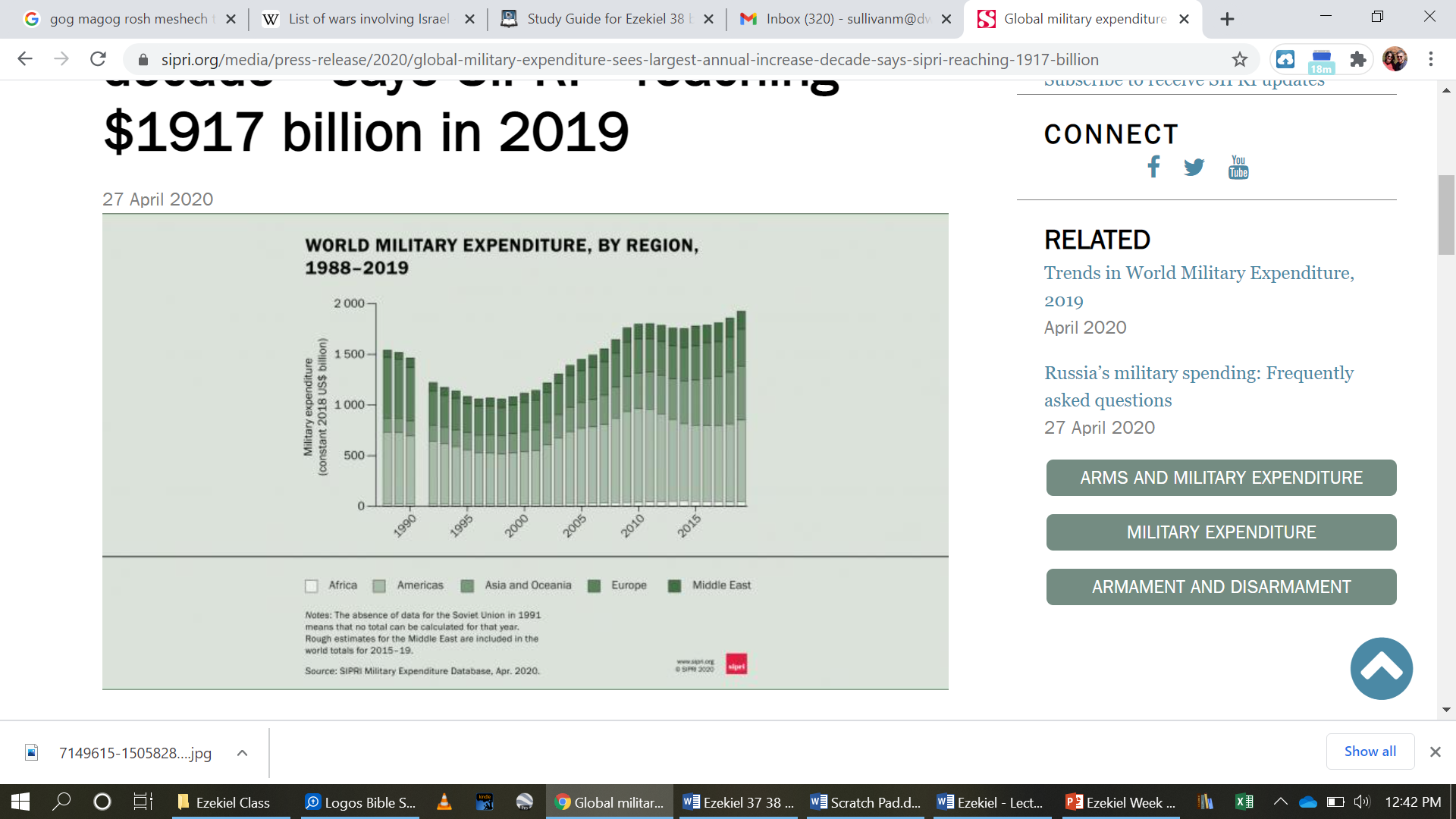 …for seven years!
Ezekiel 39:12 “For seven months the house of Israel will be burying them in order to cleanse the land… 
15 “As those who pass through the land pass through and anyone sees a man’s bone, then he will set up a marker by it until the buriers have buried it in the valley of Hamon-gog.
What will the Millennial Kingdom be like?
There will be peace.
What will the Millennial Kingdom be like?
Israel will be in a restored
relationship with God.
Ezekiel 39:21 “And I will set My glory among the nations; and all the nations will see My judgment which I have executed and My hand which I have laid on them. 
22 And the house of Israel will know that I am the LORD their God from that day onward.”
Ezekiel 39:21 “And I will set My glory among the nations; and all the nations will see My judgment which I have executed and My hand which I have laid on them. 
22 And the house of Israel will know that I am the LORD their God from that day onward.”
How is this possible after so much unfaithfulness?
Ezekiel 38:29 “I will not hide My face from them any longer, for I will have poured out My Spirit on the house of Israel,” declares the Lord GOD.”
Ezekiel 38:29 “I will not hide My face from them any longer, for I will have poured out My Spirit on the house of Israel,” declares the Lord GOD.”
Zechariah 12:9 “And in that day I will set about to destroy all the nations that come against Jerusalem. 
10 I will pour out on the house of David and on the inhabitants of Jerusalem, the Spirit of grace and of supplication, so that they will look on Me whom they have pierced; and they will mourn for Him, as one mourns for an only son, and they will weep bitterly over Him like the bitter weeping over a firstborn.”
Ezekiel 38:29 “I will not hide My face from them any longer, for I will have poured out My Spirit on the house of Israel,” declares the Lord GOD.”
Zechariah 12:9 “And in that day I will set about to destroy all the nations that come against Jerusalem. 
10 I will pour out on the house of David and on the inhabitants of Jerusalem, the Spirit of grace and of supplication, so that they will look on Me whom they have pierced; and they will mourn for Him, as one mourns for an only son, and they will weep bitterly over Him like the bitter weeping over a firstborn.”
The Jewish people will seethat Jesus is their Messiah
What will the Millennial Kingdom be like?
Israel will be in a restored
relationship with God.
What will the Millennial Kingdom be like?
A new temple will be built.
After Jesus returns, Jerusalem will be in ruins (Ezekiel 38:19, 20; Zechariah 14:4; Revelation 11:13)…
But reconstruction will begin…
Ezekiel 40:2 In the visions of God He brought me into the land of Israel and set me on a very high mountain, and on it to the south there was a structure like a city.
Ezekiel 40:5 I could see a wall completely surrounding the temple area…
How do we know it will look like this?
Ezekiel 40:7 The guardroom was one rod long and one rod wide; and there were five cubits between the guardrooms. And the threshold of the gate by the porch of the gate facing inward was one rod.
Ezekiel 40:7 The guardroom was one rod long and one rod wide; and there were five cubits between the guardrooms. And the threshold of the gate by the porch of the gate facing inward was one rod.
21 inches
Ezekiel 40:7 The guardroom was one rod long and one rod wide; and there were five cubits between the guardrooms. And the threshold of the gate by the porch of the gate facing inward was one rod.
10½ feet
Ezekiel 40:7 The guardroom was one rod long and one rod wide; and there were five cubits between the guardrooms. And the threshold of the gate by the porch of the gate facing inward was one rod.
Other measuring tools:
reeds & linen cords
Ezekiel 40:7 The guardroom was one rod long and one rod wide; and there were five cubits between the guardrooms. And the threshold of the gate by the porch of the gate facing inward was one rod.
God’s instructions go on for several chapters!
www.youtube.com/watch?v=YNmERZkT6JM
There will be similarities and differences between the old and new temple.

Similar:
There will be similarities and differences between the old and new temple.

Similar: There will be animal sacrifices.

Ezekiel 40:39 In the porch of the gate were two tables on each side, on which to slaughter the burnt offering, the sin offering and the guilt offering.
There will be similarities and differences between the old and new temple.

Similar: There will be animal sacrifices.

Ezekiel 40:39 In the porch of the gate were two tables on each side, on which to slaughter the burnt offering, the sin offering and the guilt offering.
???
There will be similarities and differences between the old and new temple.

Similar: There will be animal sacrifices.

Ezekiel 40:39 In the porch of the gate were two tables on each side, on which to slaughter the burnt offering, the sin offering and the guilt offering.
Didn’t Jesus’ sacrifice make these obsolete?
There will be similarities and differences between the old and new temple.

Different: 
Old Testament sacrifices looked forward.
Sacrifices in the Millennial Kingdom will look backward.
There will be similarities and differences between the old and new temple.

Similar:
There will be similarities and differences between the old and new temple.

Similar: Both the old and new temples have a “most holy place.”

Ezekiel 41:4 And he measured the length of the inner sanctuary; it was twenty cubits, and its width was twenty cubits across the end of the outer sanctuary. He said to me, “This is the Most Holy Place.”
There will be similarities and differences between the old and new temple.

Similar: Both the old and new templeshave a “most holy place.”

Ezekiel 41:4 And he measured the length of the inner sanctuary; it was twenty cubits, and its width was twenty cubits across the end of the outer sanctuary. He said to me, “This is the Most Holy Place.”
There will be similarities and differences between the old and new temple.

Similar: Both the old and new templeshave a “most holy place.”
There will be similarities and differences between the old and new temple.

Different:
There will be similarities and differences between the old and new temple.

Different: What’s missing in the Millennial Temple
There will be similarities and differences between the old and new temple.

Different: What’s missing in the Millennial Temple
No veil
There will be similarities and differences between the old and new temple.

Different: What’s missing in the Millennial Temple
No veil
Hebrews 10:20 By his death, Jesus opened a new and life-giving way through the veil into the Most Holy Place.
There will be similarities and differences between the old and new temple.

Different: What’s missing in the Millennial Temple
No table of showbread
No menorah
No ark
What will the Millennial Kingdom be like?
The glory of the Lord will return.
Ezekiel toured the temple and saw people worshipping idols.
God removed his glory from the temple.
But in the Millennial kingdom things have changed…
Ezekiel 43:1 Then he led me to the gate, the gate facing toward the east; 2 and behold, the glory of the God of Israel was coming from the way of the east. And His voice was like the sound of many waters; and the earth shone with His glory.
Ezekiel 43:4 And the glory of the LORD came into the house by the way of the gate facing toward the east. 5 And the Spirit lifted me up and brought me into the inner court; and behold, the glory of the LORD filled the house.

An incredible act of mercy (Ezekiel 39:25-29).
What will the Millennial Kingdom be like?
Life will flourish.
Ezekiel 47:1 In my vision, the man brought me back to the entrance of the Temple. There I saw a stream flowing east from beneath the door of the Temple and passing to the right of the altar on its south side.
Ezekiel 47:6 He asked me, “Have you been watching, son of man?” Then he led me back along the riverbank. 
7 When I returned, I was surprised by the sight of many trees growing on both sides of the river. 
8 Then he said to me, “This river flows east through the desert into the valley of the Dead Sea. The waters of this stream will make the salty waters of the Dead Sea fresh and pure. 
9 There will be swarms of living things wherever the water of this river flows. Fish will abound in the Dead Sea, for its waters will become fresh. Life will flourish wherever this water flows. 
10 Fishermen will stand along the shores of the Dead Sea. All the way from En-gedi to En-eglaim, the shores will be covered with nets drying in the sun. Fish of every kind will fill the Dead Sea, just as they fill the Mediterranean.
The Dead Sea truly is dead, BUT…
Ezekiel 47:6 He asked me, “Have you been watching, son of man?” Then he led me back along the riverbank. 
7 When I returned, I was surprised by the sight of many trees growing on both sides of the river. 
8 Then he said to me, “This river flows east through the desert into the valley of the Dead Sea. The waters of this stream will make the salty waters of the Dead Sea fresh and pure. 
9 There will be swarms of living things wherever the water of this river flows. Fish will abound in the Dead Sea, for its waters will become fresh. Life will flourish wherever this water flows. 
10 Fishermen will stand along the shores of the Dead Sea. All the way from En-gedi to En-eglaim, the shores will be covered with nets drying in the sun. Fish of every kind will fill the Dead Sea, just as they fill the Mediterranean.
The Dead Sea truly is dead, BUT…
Ezekiel 47:6 He asked me, “Have you been watching, son of man?” Then he led me back along the riverbank. 
7 When I returned, I was surprised by the sight of many trees growing on both sides of the river. 
8 Then he said to me, “This river flows east through the desert into the valley of the Dead Sea. The waters of this stream will make the salty waters of the Dead Sea fresh and pure. 
9 There will be swarms of living things wherever the water of this river flows. Fish will abound in the Dead Sea, for its waters will become fresh. Life will flourish wherever this water flows. 
10 Fishermen will stand along the shores of the Dead Sea. All the way from En-gedi to En-eglaim, the shores will be covered with nets drying in the sun. Fish of every kind will fill the Dead Sea, just as they fill the Mediterranean.
People ask, what does this river symbolize?
Ezekiel 47:6 He asked me, “Have you been watching, son of man?” Then he led me back along the riverbank. 
7 When I returned, I was surprised by the sight of many trees growing on both sides of the river. 
8 Then he said to me, “This river flows east through the desert into the valley of the Dead Sea. The waters of this stream will make the salty waters of the Dead Sea fresh and pure. 
9 There will be swarms of living things wherever the water of this river flows. Fish will abound in the Dead Sea, for its waters will become fresh. Life will flourish wherever this water flows. 
10 Fishermen will stand along the shores of the Dead Sea. All the way from En-gedi to En-eglaim, the shores will be covered with nets drying in the sun. Fish of every kind will fill the Dead Sea, just as they fill the Mediterranean.
Everywhere this river goes, it brings life, purity, and abundance.
Ezekiel 47:6 He asked me, “Have you been watching, son of man?” Then he led me back along the riverbank. 
7 When I returned, I was surprised by the sight of many trees growing on both sides of the river. 
8 Then he said to me, “This river flows east through the desert into the valley of the Dead Sea. The waters of this stream will make the salty waters of the Dead Sea fresh and pure. 
9 There will be swarms of living things wherever the water of this river flows. Fish will abound in the Dead Sea, for its waters will become fresh. Life will flourish wherever this water flows. 
10 Fishermen will stand along the shores of the Dead Sea. All the way from En-gedi to En-eglaim, the shores will be covered with nets drying in the sun. Fish of every kind will fill the Dead Sea, just as they fill the Mediterranean.
Ezekiel 47:6 He asked me, “Have you been watching, son of man?” Then he led me back along the riverbank. 
7 When I returned, I was surprised by the sight of many trees growing on both sides of the river. 
8 Then he said to me, “This river flows east through the desert into the valley of the Dead Sea. The waters of this stream will make the salty waters of the Dead Sea fresh and pure. 
9 There will be swarms of living things wherever the water of this river flows. Fish will abound in the Dead Sea, for its waters will become fresh. Life will flourish wherever this water flows. 
10 Fishermen will stand along the shores of the Dead Sea. All the way from En-gedi to En-eglaim, the shores will be covered with nets drying in the sun. Fish of every kind will fill the Dead Sea, just as they fill the Mediterranean.
Ezekiel 47:6 He asked me, “Have you been watching, son of man?” Then he led me back along the riverbank. 
7 When I returned, I was surprised by the sight of many trees growing on both sides of the river. 
8 Then he said to me, “This river flows east through the desert into the valley of the Dead Sea. The waters of this stream will make the salty waters of the Dead Sea fresh and pure. 
9 There will be swarms of living things wherever the water of this river flows. Fish will abound in the Dead Sea, for its waters will become fresh. Life will flourish wherever this water flows. 
10 Fishermen will stand along the shores of the Dead Sea. All the way from En-gedi to En-eglaim, the shores will be covered with nets drying in the sun. Fish of every kind will fill the Dead Sea, just as they fill the Mediterranean.
Ezekiel 47:6 He asked me, “Have you been watching, son of man?” Then he led me back along the riverbank. 
7 When I returned, I was surprised by the sight of many trees growing on both sides of the river. 
8 Then he said to me, “This river flows east through the desert into the valley of the Dead Sea. The waters of this stream will make the salty waters of the Dead Sea fresh and pure. 
9 There will be swarms of living things wherever the water of this river flows. Fish will abound in the Dead Sea, for its waters will become fresh. Life will flourish wherever this water flows. 
10 Fishermen will stand along the shores of the Dead Sea. All the way from En-gedi to En-eglaim, the shores will be covered with nets drying in the sun. Fish of every kind will fill the Dead Sea, just as they fill the Mediterranean.
Part of a larger trend in this kingdom:
When God is present and his rule is established, people flourish.
Isaiah 65:22 Unlike the past, invaders will not take their houses and confiscate their vineyards. For my people will live as long as trees,  and my chosen ones will have time to enjoy their hard-won gains. 
23 They will not work in vain, and their children will not be doomed to misfortune. For they are people blessed by the LORD, and their children, too, will be blessed.
This will be a great time to be alive!
The Millennial kingdom sounds great,but what about now?
John 7:37 On the last day, the climax of the festival, Jesus stood and shouted to the crowds, “Anyone who is thirsty may come to me! 
38 Anyone who believes in me may come and drink! For the Scriptures declare, ‘Rivers of living water will flow from his heart.’”
John 7:39 When said “living water,” he was speaking of the Spirit, who would be given to everyone believing in him...
The Holy Spirit gives us... 
Strength to love others (Rom. 8:1-4, 13; Gal. 5:17; Phil. 2:13).
Renewed minds to understand God’s word (1 Cor. 2:6-13).
Guidance (Rom. 8:14; Gal. 5:25).
John 7:39 When said “living water,” he was speaking of the Spirit, who would be given to everyone believing in him...
Knowing Christ is not a new burden.
It’s receiving his resources.
It will change your life.
John 7:39 When said “living water,” he was speaking of the Spirit, who would be given to everyone believing in him...
“anyone who is thirsty”
“come to me”
What kingdom are you looking forward to?
The land of Israel will be divided among the twelve tribes of Israel (47:13-48:29).
The city of Jerusalem will have new gates (48:30-34).
Ezekiel 48:35 “The distance around the entire city will be 6 miles. And from that day the name of the city will be ‘The LORD Is There.’”
Ezekiel 48:35 “The distance around the entire city will be 6 miles. And from that day the name of the city will be ‘The LORD Is There.’”

Philippians 3:20 But we are citizens of heaven, where the Lord Jesus Christ lives. And we are eagerly waiting for him to return as our Savior.
Ezekiel 48:35 “The distance around the entire city will be 6 miles. And from that day the name of the city will be ‘The LORD Is There.’”

Philippians 3:20 But we are citizens of heaven, where the Lord Jesus Christ lives. And we are eagerly waiting for him to return as our Savior.
What kingdom do you primarily identify with?
Ezekiel 48:35 “The distance around the entire city will be 6 miles. And from that day the name of the city will be ‘The LORD Is There.’”

Philippians 3:20 But we are citizens of heaven, where the Lord Jesus Christ lives. And we are eagerly waiting for him to return as our Savior.
We have a chance to be different in a winsome way.
Is my excitement for Jesus’ returnand his kingdom increasing, or is it fading?
Am I thinking about Jesus’ coming kingdom more and more, or about our present political situation more and more?